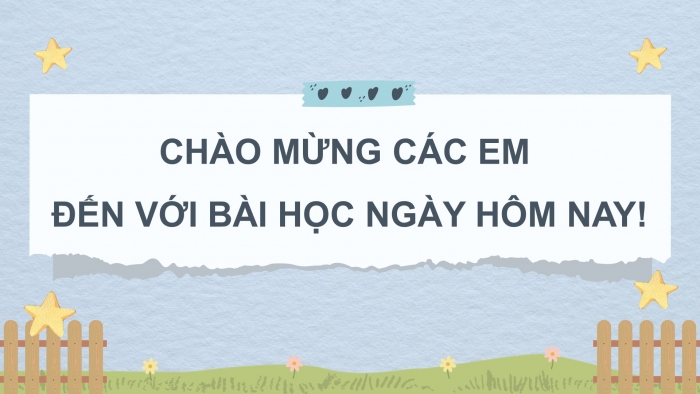 HOẠT ĐỘNG TRẢI NGHIỆM
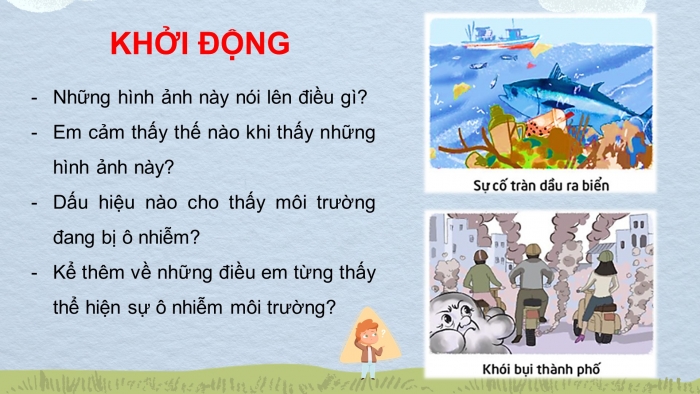 Thực hiện khảo sát môi trường xung quanh em
Vận dụng:

Em hãy chia sẻ cùng người thân về nhiệm vụ của một phóng viên môi trường:
+ Quan sát môi trường xung quanh, ghi chép lại nếu thấy có dấu hiệu ô nhiễm.
+ Cùng người thân đi phỏng vấn các cô các bác hàng xóm, người thân về ý thức bảo vệ môi trường.
HOẠT ĐỘNG TRẢI NGHIỆM